Políticas antidroga en Colombia: logros, fracasos y lecciones
Alejandro Gaviria
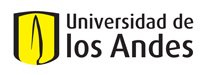 Agenda
La guerra contra las drogas en Colombia


Reflexiones generales
Períodos
La consolidación: 1971-1978.

Las consecuencias:  1979-1994.

Narcotráfico y conflicto: 1995-2002

Plan Colombia and beyond : 2003-2011
Richard M. Nixon declara la “guerra contra las drogas” en junio de 1971
“El consumo de drogas ha asumido las dimensiones de una emergencia nacional…el peligro no pasará con el fin de la guerra de Vietnam. Existía antes de Vietnam y existirá después”-
Paradójicamente la guerra contra las drogas llevo a la consolidación de la cocaína como una droga global
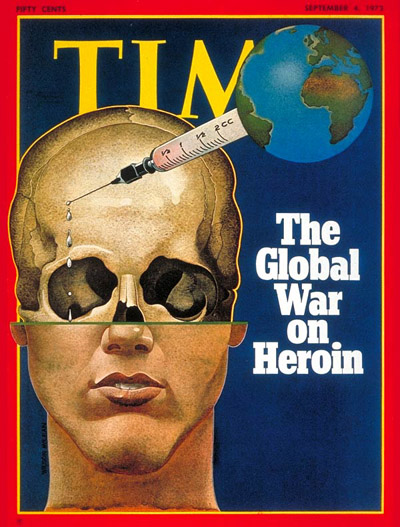 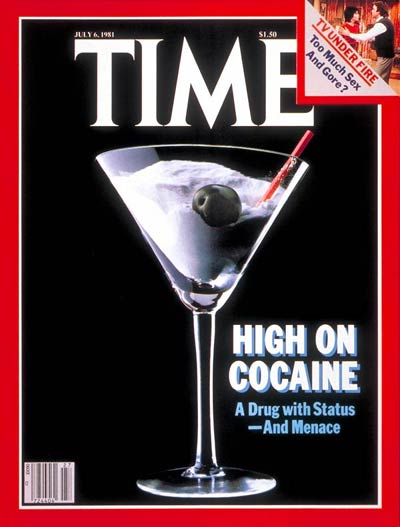 Los chilenos dominaron inicialmente el mercado…
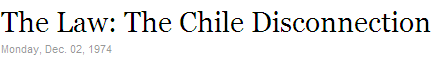 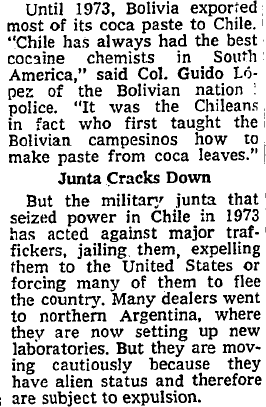 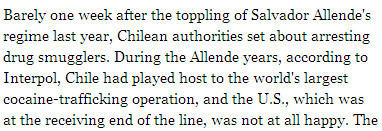 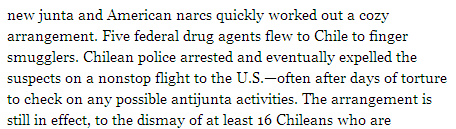 Pero fueron los colombianos quienes se quedaron finalmente con el negocio
El vacío dejado por los chilenos no fue llenado inmediatamente: 
Los cubanos se convirtieron en importadores.
 Los argentinos fueron protagonistas importantes. 

Desde 1975, Colombia comenzó a ganar preeminencia:
Los colombianos dominaron la química y  pasaron a dominar la distribución en los Estados Unidos.
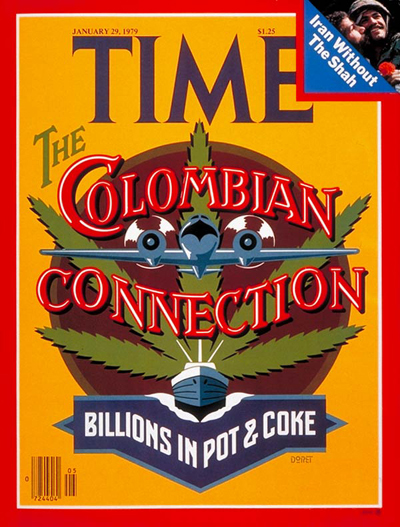 Las consecuencias: 1978-1994
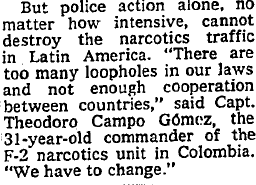 Aumento de la tasa de homicidios
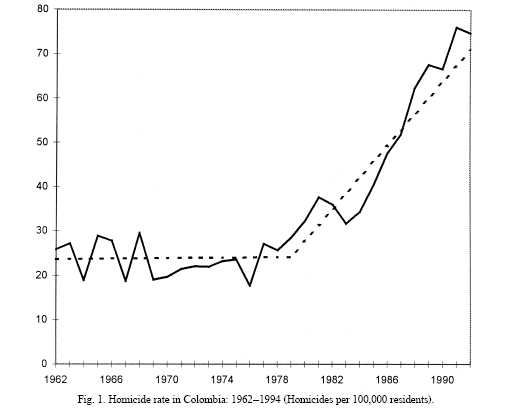 Congestión de la justicia
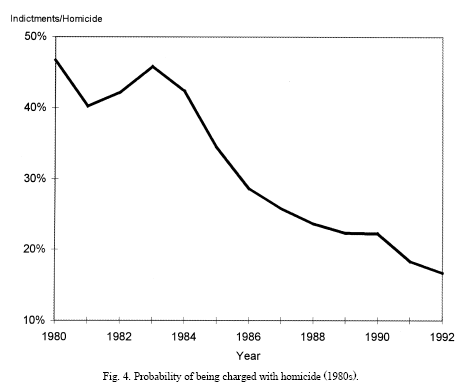 El “cluster de la cocaína”
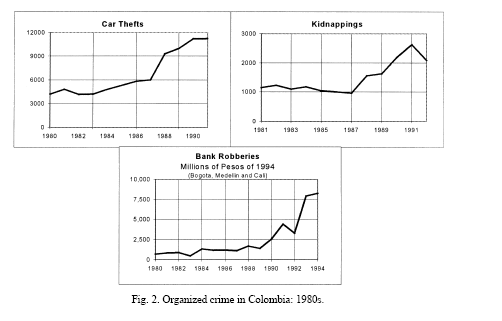 La distribución regional de los efectos
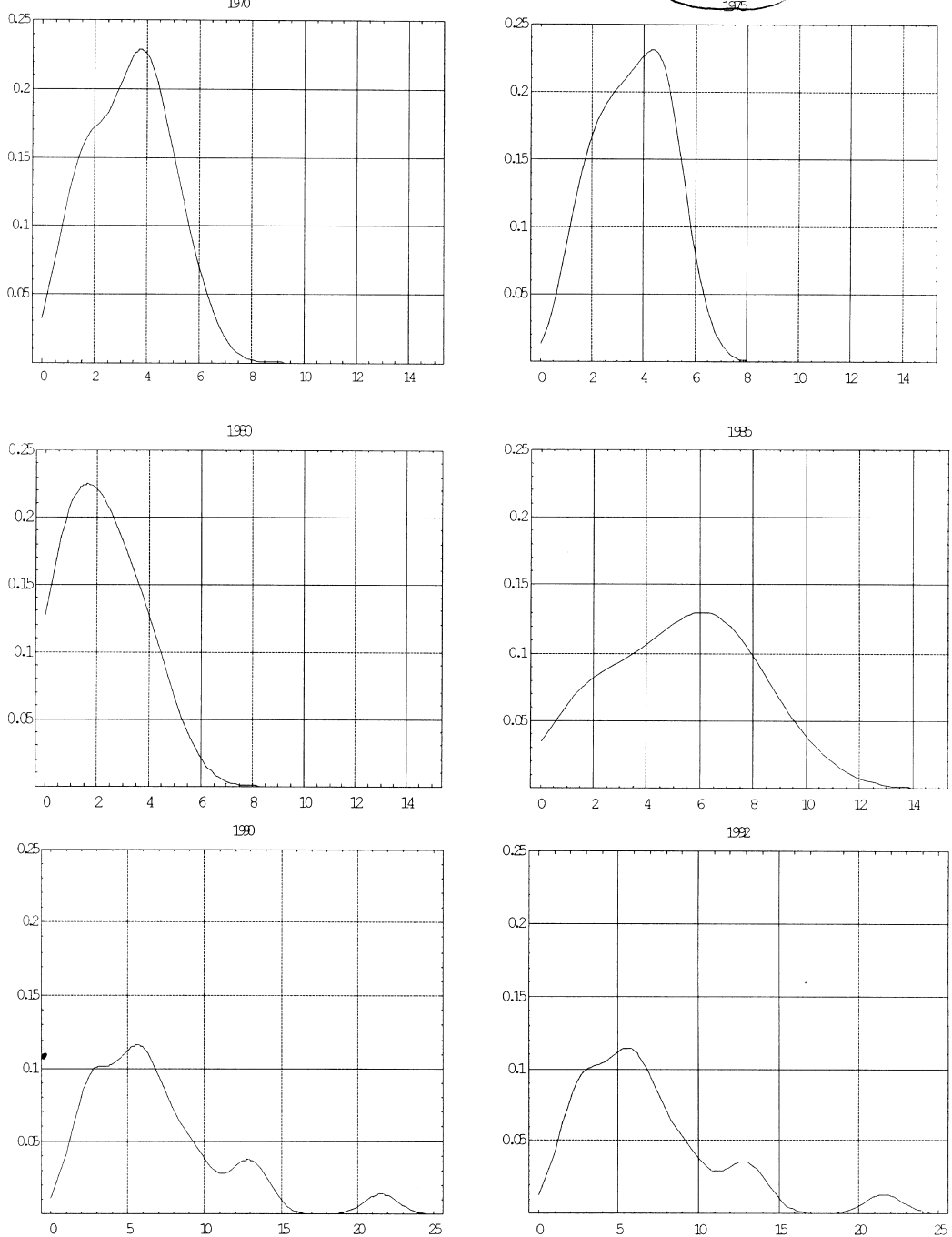 El trafico de cocaína transformó profundamente la sociedad colombiana:
…rompió la tradición, transformó las costumbres, reestructuró la moral, el pensamiento y las expectativas, corrompió la justicia, infiltró las instituciones, …
Narcotráfico y conflicto: 1994-2002
El boom de los cultivos ilícitos
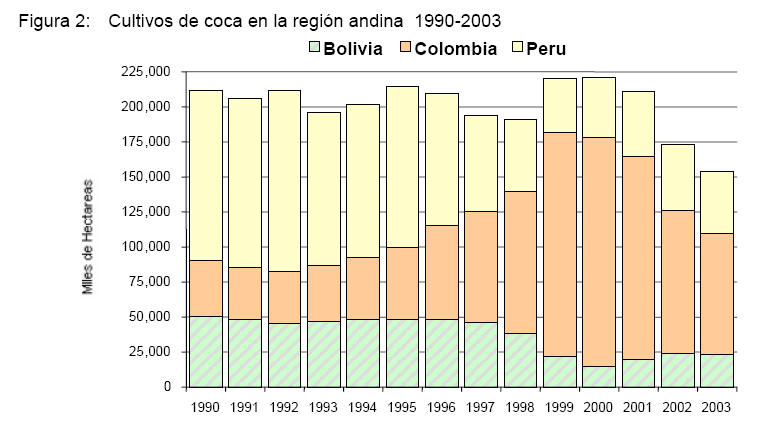 Geografía de la coca
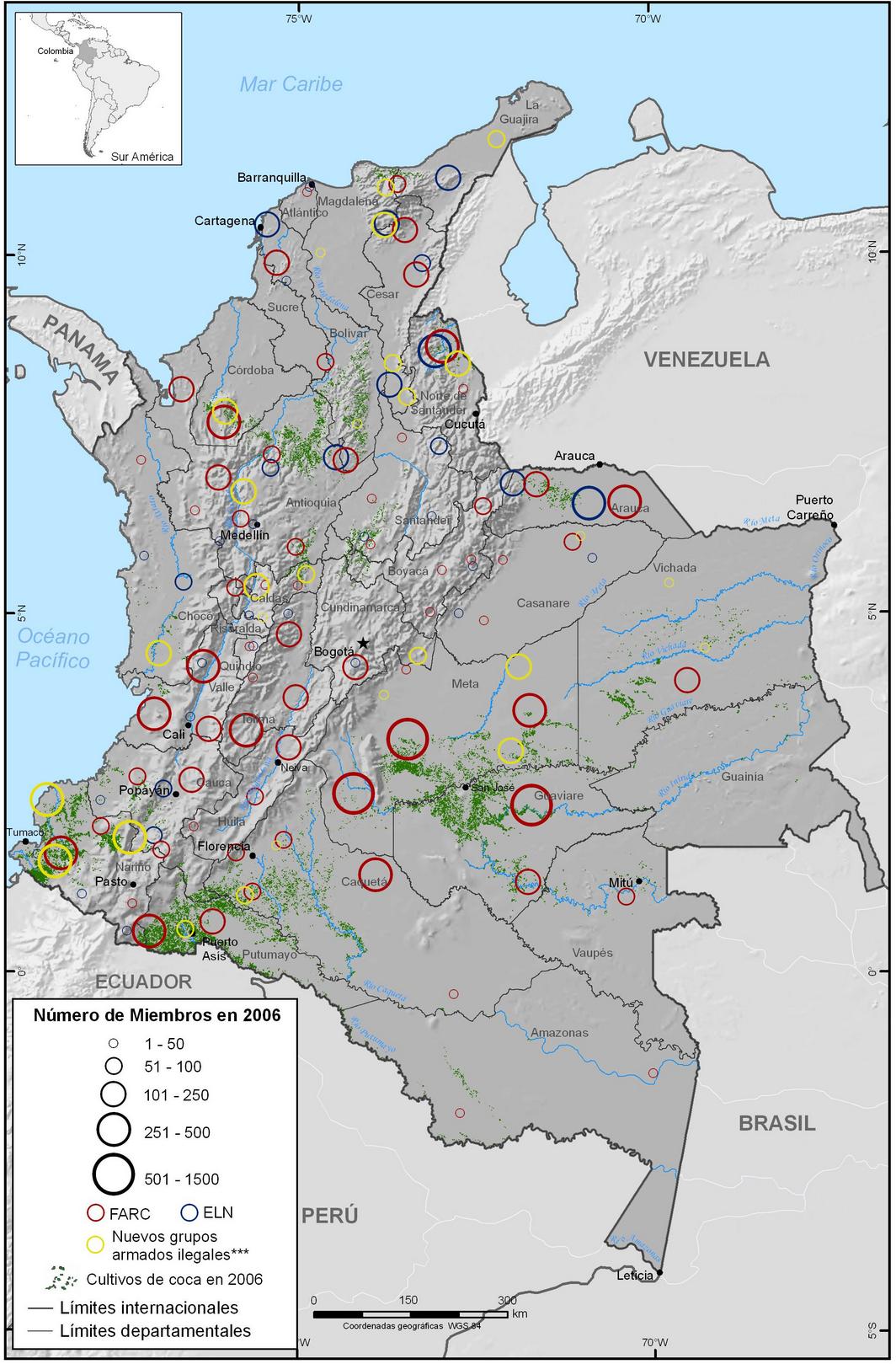 El boom del secuestro…
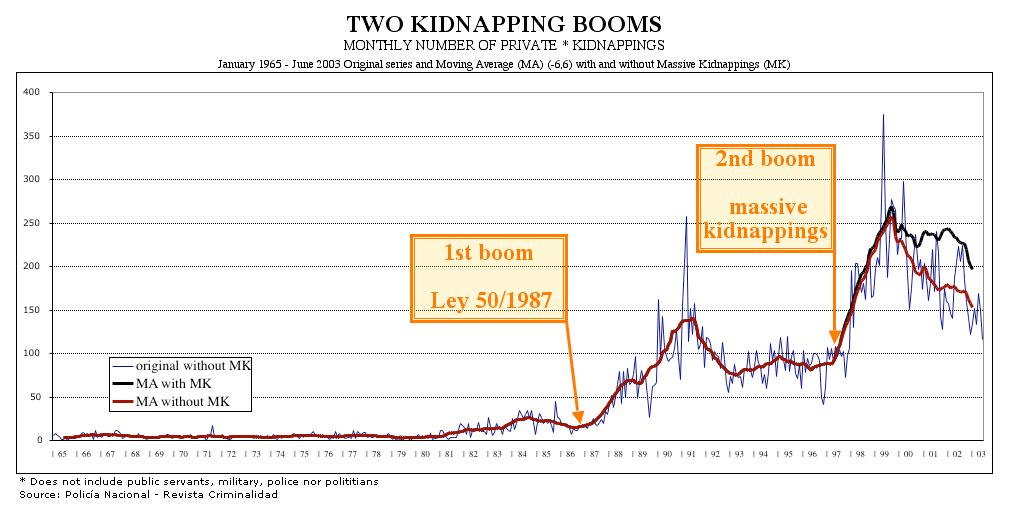 Plan Colombia and beyond: 2003-
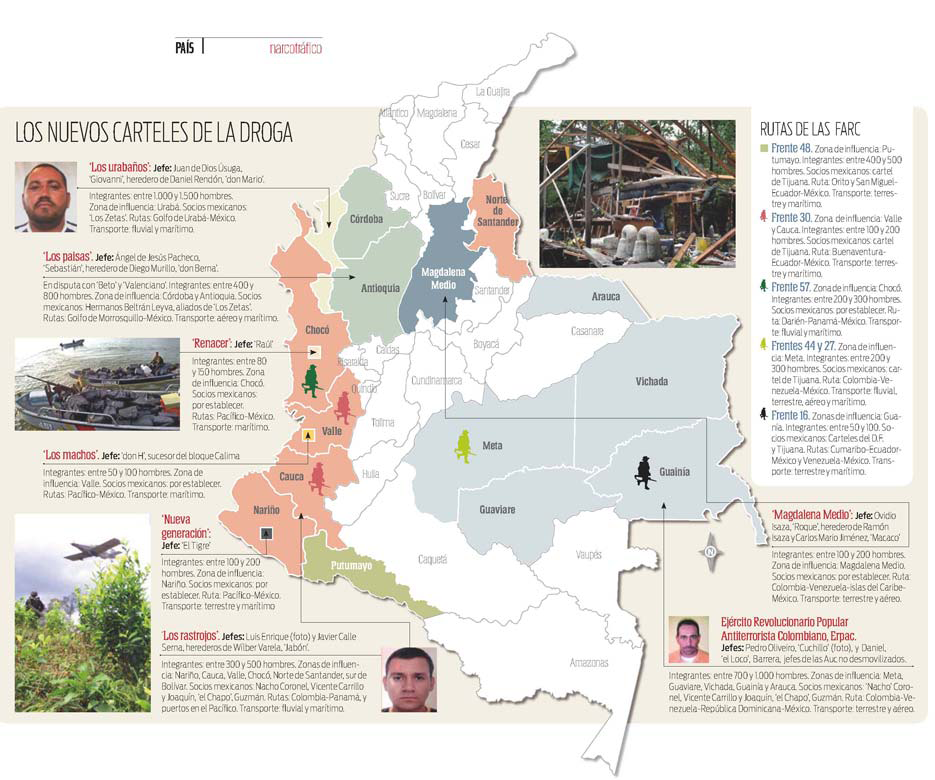 Los cultivos de coca se reduce nuevamente
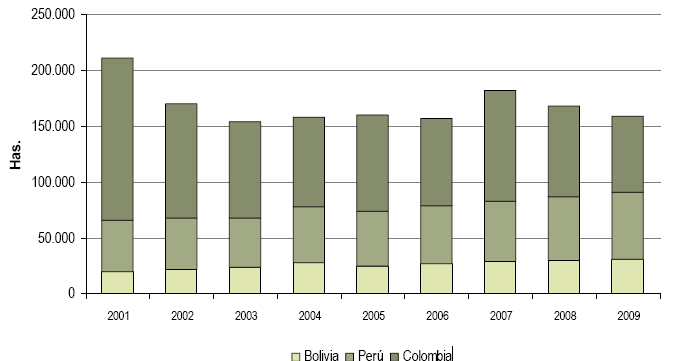 Pero el esfuerzo ha sido monumental…
Fuente: UNODC (2009)
La permanente innovación: De los semisumergibles a los submarinos
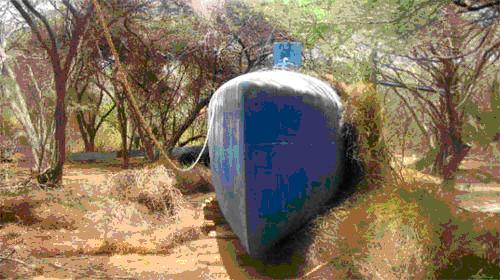 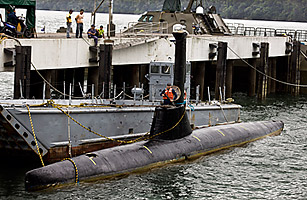 Resumen
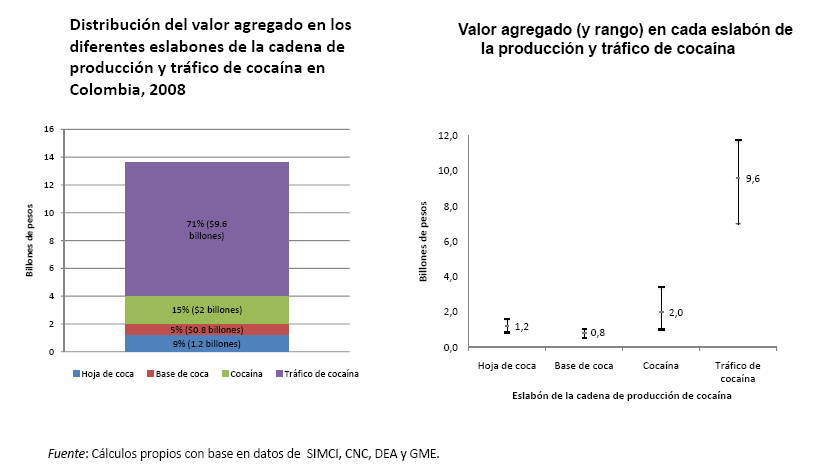 Nuevos desafios
“Descolombianización” del problema 

Creciente importancia del consumo interno

Diversificación de los carteles
Agenda
La guerra contra las drogas en Colombia


Reflexiones generales
Reflexiones generales
Los éxitos de las políticas antidroga no se pueden medir con base en los aumentos en el precio de la droga en los países consumidores.

Las políticas antidroga deben estar dirigidas a reducir el daño sobre la sociedad  y el tamaño de las rentas asociadas al negocio.
Reflexiones generales
La guerra contra la producción y tráfico de cocaína debe reorientarse. La aspersión aérea y la erradicación manual han sido muy costosas y poco eficaces en reducir la producción global de cocaína. La interdicción parece más eficaz, pues golpea mayormente la rentabilidad del negocio.

En Colombia, las políticas antidroga adolecen de falta de coordinación. Recomendamos la creación de una institución independiente tenga la capacidad técnica y operativa para diseñar y coordinar la aplicación de políticas antidroga basadas en la evidencia.
Reflexiones generales
La formulación de las políticas antidroga debería estar basada en la información disponible sobre qué funciona, qué no y a qué costo. La evidencia, no la ideología, debería guiar el diseño de las políticas. 
Las políticas basadas en la evidencia no solo son en general más eficaces: estimulan al mismo tiempo un debate más abierto sobre la mejor manera de enfrentar un problema complejo.